Relative Age
Principle of Superposition
Principle of Superposition
Also known as Relative age
Age of fossils and rock can be dated in relative to each other.
Not an exact quantitative age
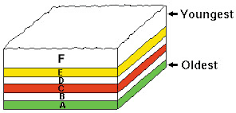 Undisturbed vs folded layers
Undisturbed layers: can be dated easily. The youngest is always on top of the oldest layers.

Folded/Disturbed layers: you need to take into account faults, igneous rock, and metamorphic rock.
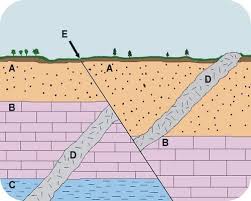 Unconformities
Erosion away of whole or partial layers of rock.
Igneous and fault lines
Igneous and fault lines cut through layers and are ALWAYS younger than the rocks they cut through.
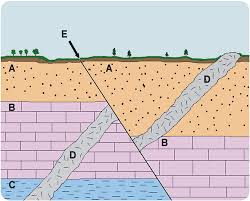 Ex:  E and D are younger than all layers of rock. However, E is the youngest because it cuts through D
Metamorphic rock
Metamorphic rock is always older than rock around it.
https://youtu.be/EadTLGMu3LI